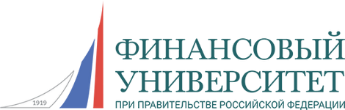 Федеральное государственное образовательное бюджетное учреждение высшего образования«Финансовый университет при Правительстве 
Российской Федерации»
7-я международная научно-практическая конференция «НАУЧНОЕ ИЗДАНИЕ МЕЖДУНАРОДНОГО УРОВНЯ – 2018: МИРОВАЯ ПРАКТИКА ПОДГОТОВКИ И ПРОДВИЖЕНИЯ ПУБЛИКАЦИЙ»
Евгений Балацкий, Наталья Екимова
МЕЖДУНАРОДНЫЙ ЛАНДШАФТ РОССИЙСКИХ ЭКОНОМИЧЕСКИХ ЖУРНАЛОВ
МОСКВА, 
2018
1. НОВАЯ ВЕХА РАЗВИТИЯ РЫНКА ЭКОНОМИЧЕСКИХ ЖУРНАЛОВ
Большинство изданий пытаются войти в Scopus и Web of Science (WoS).
Многие издания уже вошли в Scopus и Web of Science (WoS).
Вхождение в Scopus и Web of Science (WoS) воспринимается в качестве факта международной сертификации журнала и знака качества.
2. НОВЫЙ ЭТАП РЕЙТИНГОВАНИЯ ЖУРНАЛОВ
Рейтинг ведущих экономических журналов (РВЭЖ) охватывает 4 волны – 2013–2016 гг.
В 2013–2014 гг. все журналы ранжировались по единой схеме; в 2015 году журналы из Scopus и Web of Science (WoS) оставлялись в числе рейтингуемых независимо от их РИНЦ-показателей.
В 2016 г. все журналы из Scopus и Web of Science (WoS) учитывались особым образом, не подвергаясь экспертной оценке качества.
АЛГОРИТМ ПОСТРОЕНИЯ РВЭЖ: НОВАЯ ВЕРСИЯ
Изменения в учете РИНЦ-показателей
Совместно с О.В.Третьяковой и А.С.Артамоновой из Вологодского научного центра РАН
x1i – общее число цитирований i-го журнала без самоцитирований (т.е. коэффициент цитирования, характеризующий итоговую популярность издания);
x2i – 5-летний импакт-фактор i-го журнала без самоцитирования (т.е. коэффициент импакт-фактора, отражающий относительную активность цитирования материалов издания);
x3i – 5-летний индекс Херфиндаля-Хиршмана i-го журнала по цитирующим журналам (т.е. коэффициент группового цитирования, учитывающий возможный сговор журналов в отношении перекрестных ссылок друг на друга);
x4i – время полужизни статей i-го журнала, процитированных в текущем году (т.е. индекс «полураспада» статьи или коэффициент долговечности, учитывающий временную глубину цитирования и отражающий степень долговечности и фундаментальности материалов издания);
x5i – потенциал высоких цитирований (т.е. сумма цитат статей с цитируемостью более 10 за текущий год), характеризующий способность журнала публиковать прорывные результаты исследований.
3.2. АЛГОРИТМ ПОСТРОЕНИЯ РВЭЖ: НОВАЯ ВЕРСИЯ
4. МЕЖДУНАРОДНЫЙ ЛАНДШАФТ ВЕДУЩИХ ЭКОНОМИЧЕСКИХ ИЗДАНИЙ: ЭМПИРИЧЕСКИЕ ДАННЫЕ
В стране на сегодняшний день имеется 15 экономических изданий с международной сертификацией, из которых 5 изданий – с двойной сертификацией (Scopus и WoS одновременно). При этом два журнала из их числа – «Бизнес-информатика» и «Вестник международных организаций: образование, наука, новая экономика» – вполне закономерно не вошли в Алмазный список.
5. АЛМАЗНЫЙ СПИСОК ЖУРНАЛОВ, 2016
6. ВТОРОЙ ЭШЕЛОН ЖУРНАЛОВ, 2016
7. ТИПОВЫЕ СТРАТЕГИИ УСПЕХА ЖУРНАЛОВ
Последовательность усилий по вхождению в международные базы данных
Примеры: «Мониторинг общественного мнения», «Экономическая политика»
Контрпримеры: «Экономика и математические методы»
 
Охота журналов за лучшими авторами
Примеры: «Вопросы экономики», «Экономика региона», «Экономические и социальные перемены: факты, тенденции, прогноз», «Terra Economicus»
Контрпримеры: «Форсайт», «Журнал Новой экономической ассоциации», «Экономический журнал Высшей школы экономики»
 
3. Обеспечение гибкой системы рецензирования
Примеры: «Проблемы прогнозирования»
Контрпримеры: «Вопросы экономики»
 
4. Издание полномасштабной англоязычной версии журнала
Примеры: «Проблемы прогнозирования». «Экономические и социальные перемены: факты, тенденции, прогноз»
Контрпримеры: «Экономика региона», «Форсайт»
8. НОВАЯ ПУБЛИКАЦИОННАЯ ПАРАДИГМА
1. Разворот в приоритетах авторов в пользу российских журналов
- есть свои журналы
- международные санкции
2. Необходима консолидация действий авторов и журналов
3. Сохранение тренда приведет к полной реструктуризации рынка и интересов участников рынка
БЛАГОДАРИМ 
ЗА
ВНИМАНИЕ!